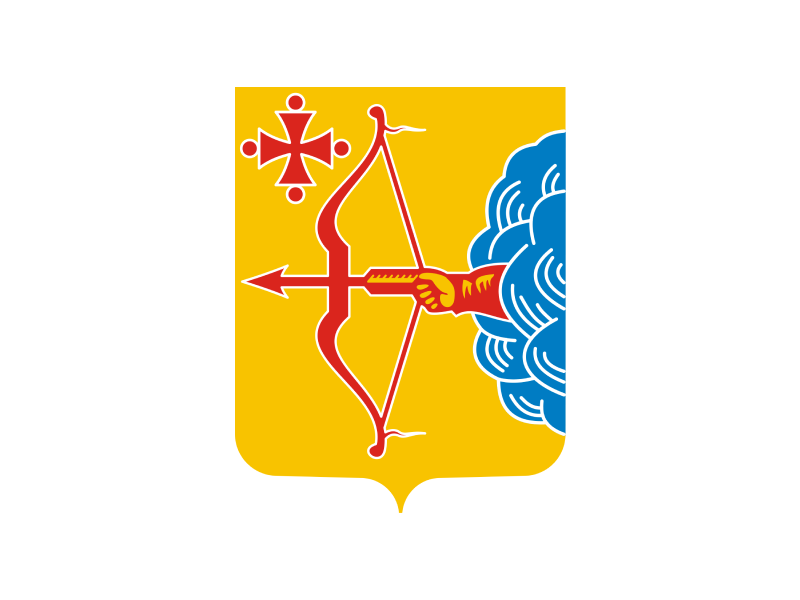 Правительство 
Кировской области
Государственная программа Кировской области 
«Развитие юстиции»
итоги за 2024 год
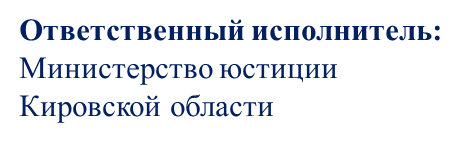 Государственная программа Кировской области «Развитие юстиции»
Основные задачи
Цель государственной программы
развитие и укрепление мировой юстиции                                в Кировской области;
повышение качества и доступности предоставления государственных услуг в сфере государственной регистрации актов гражданского состояния на территории Кировской области;
содействие в реализации права граждан Российской Федерации на получение бесплатной юридической помощи на территории Кировской области;
создание необходимых условий для работы федеральных судов общей юрисдикции.
Обеспечение верховенства Конституции Российской Федерации и федеральных законов
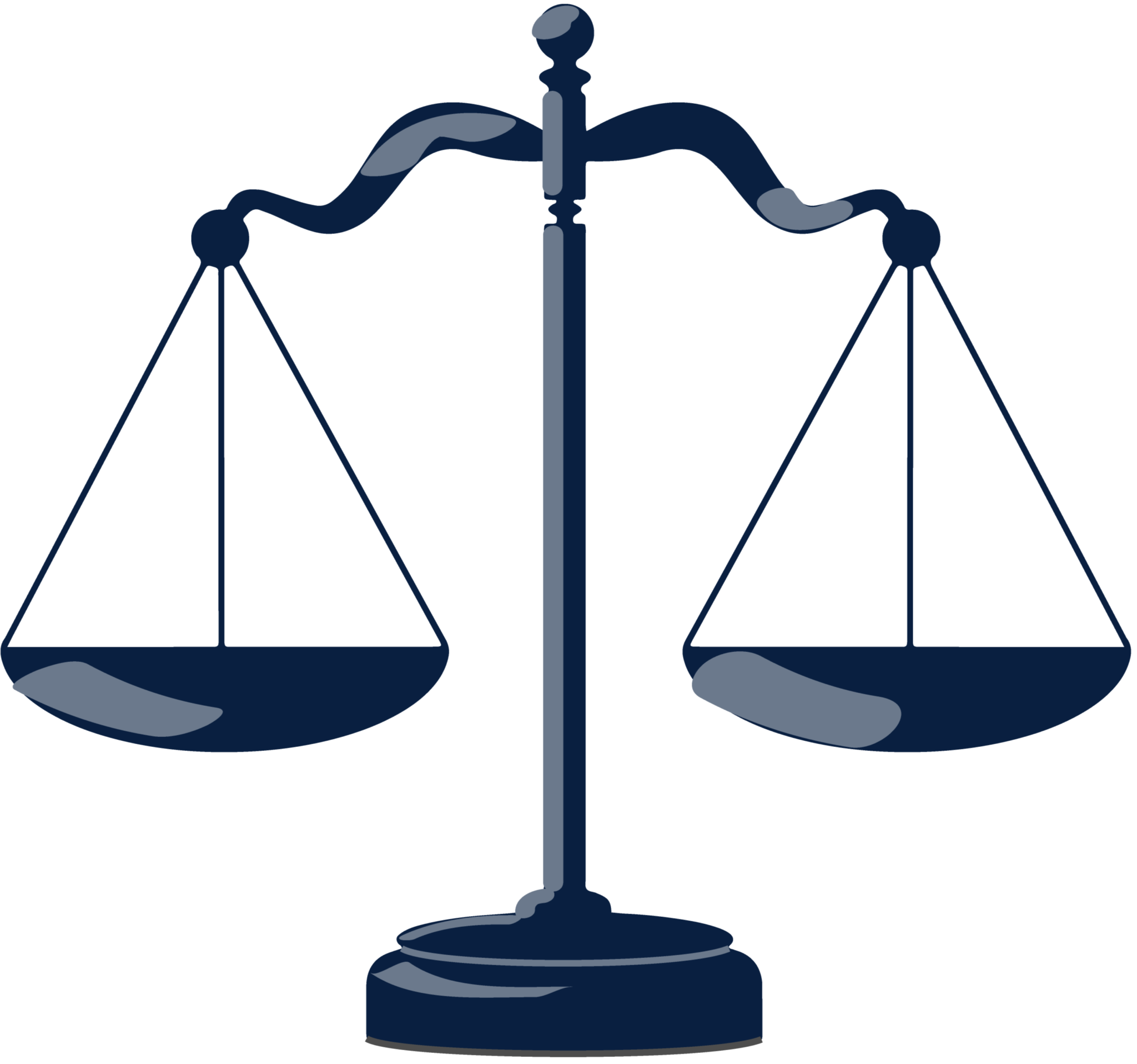 2
Сведения о достижении значений показателей государственной программы
Доля судебных актов, опубликованных на официальных сайтах мировых судей Кировской области, от общего количества судебных актов, подлежащих опубликованию.
Доля граждан, использующих механизм получения государственных услуг в сфере государственной регистрации актов гражданского состояния в электронной форме, в общем количестве граждан, обратившихся в органы ЗАГС за получением государственных услуг.
Укомплектованность списков кандидатов в присяжные заседатели Кировской области для федеральных судов общей юрисдикции.
Уровень компенсации расходов адвокатам, оказывающим бесплатную юридическую помощь отдельным категориям граждан РФ на территории Кировской области.
100%
100%
100%
13,5 %
3
Результаты реализации государственной программы
Задача:  развитие и укрепление мировой юстиции в Кировской области
КПМ «Обеспечение деятельности мировых судей»
Организовано получение дополнительного профессионального образования  11  мировыми судьями Кировской области
Капитальный ремонт
2-х объектов 
недвижимости
на сумму
Текущий ремонт 11-ти объектов недвижимости                  на сумму
8 027 700 руб.
12 619 600 руб.
4
Результаты реализации государственной программы
Задача: повышение качества и доступности предоставления государственных услуг в сфере государственной регистрации актов гражданского состояния на территории Кировской области
КПМ «Осуществление государственной регистрации актов гражданского состояния»
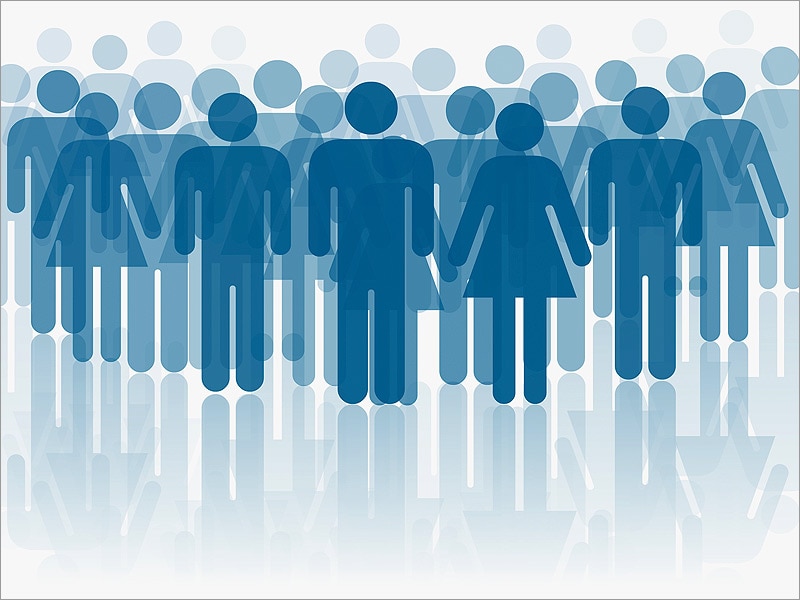 Зарегистрировано 40 309 актов гражданского состояния, исполнено 200 269 юридически значимых действий
5
Результаты реализации государственной программы
Задача: содействие в реализации права граждан Российской Федерации на получение бесплатной юридической помощи на территории Кировской области
КПМ «Обеспечение верховенства закона и защиты прав и свобод человека 
и гражданина»
Бесплатная юридическая
помощь оказана:
6
Результаты реализации государственной программы
Задача: создание необходимых условий для работы федеральных судов общей юрисдикции
КПМ «Обеспечение верховенства закона и защиты прав и свобод человека и гражданина»
13 800
кандидатов для Кировского областного суда

кандидатов для районных судов Кировской области

кандидатов для Центрального окружного военного суда и Пермского гарнизонного военного суда
13 750
5 005
В 2024 году внесены изменения и дополнения в общие и запасные списки кандидатов в присяжные заседатели в количестве                  кандидатов.
3 498
7
Объемы и источники финансирования государственной программы
8
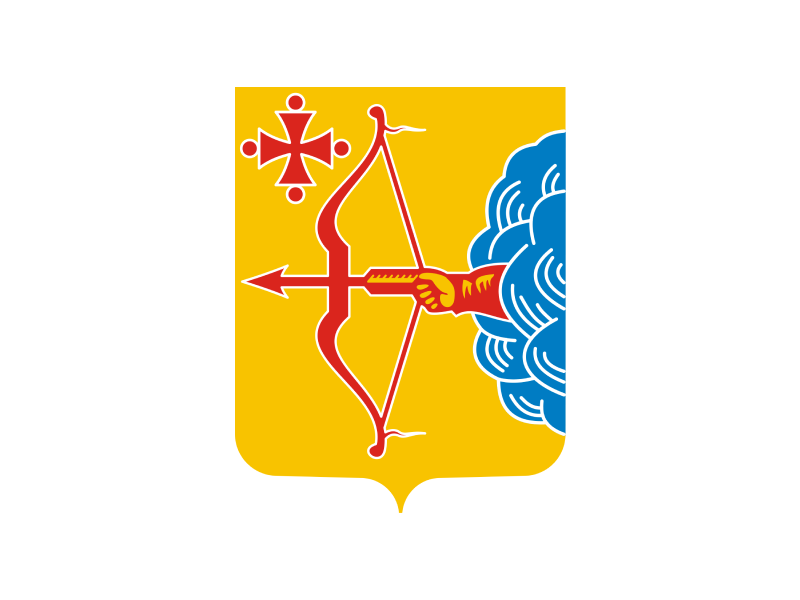 Правительство 
Кировской области
Спасибо за внимание!
9